Similarities & Differences
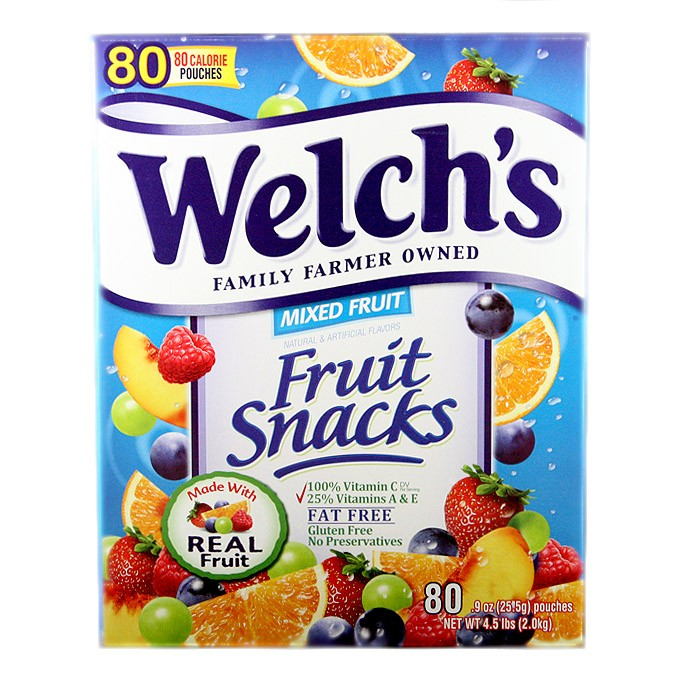 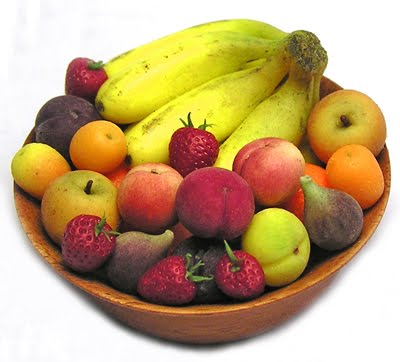 Questions to Consider
Which picture is the whole food?
Which picture is the processed food?
Which has more calories?
Which is  more nutritious/healthier?
Which do you tend to eat more of?
SMARTBOARD ACTIVITY
When you are called on, complete one of the following:
Circle a whole food
Draw a line through a processed food
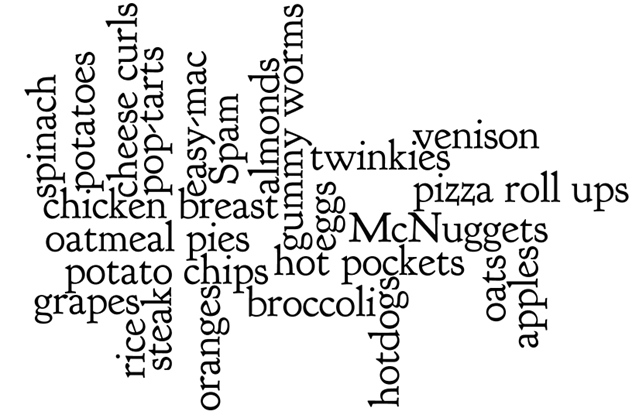